Compendium of good practices on equality mainstreaming: the use of equality duties and equality impact assessments (c:amaz:14719)
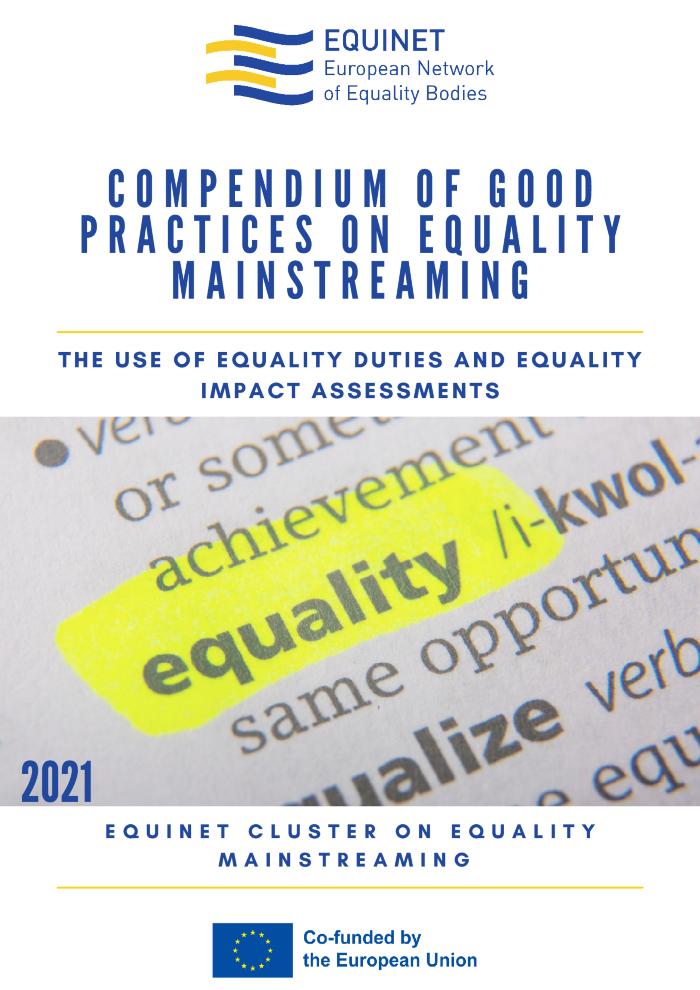 This Compendium collects the experience and expertise of national equality bodies on equality duties and equality impact assessments to inform the work of equality bodies and relevant duty bearers, including public authorities and private actors. It aims to inform and generate discussions with, and action by, relevant stakeholders at the EU and national level. Finally, we hope to increase awareness and use of these tools for equality mainstreaming.
Eisen voor de toekomstige regering (c:amaz:14096)
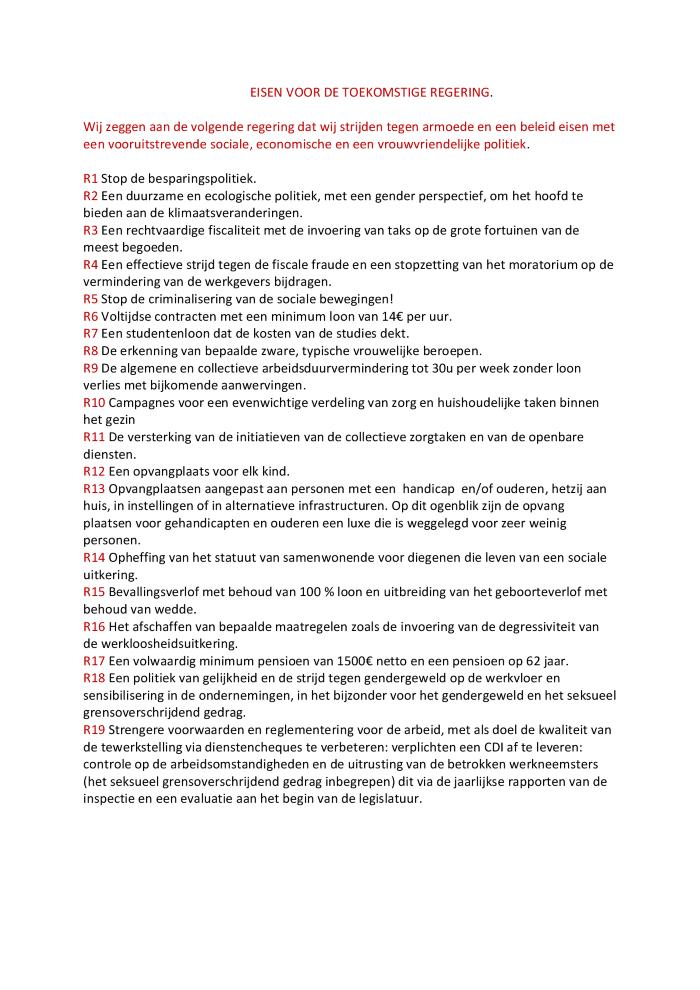 Memorandum verkiezingen 2019 (c:amaz:14048)
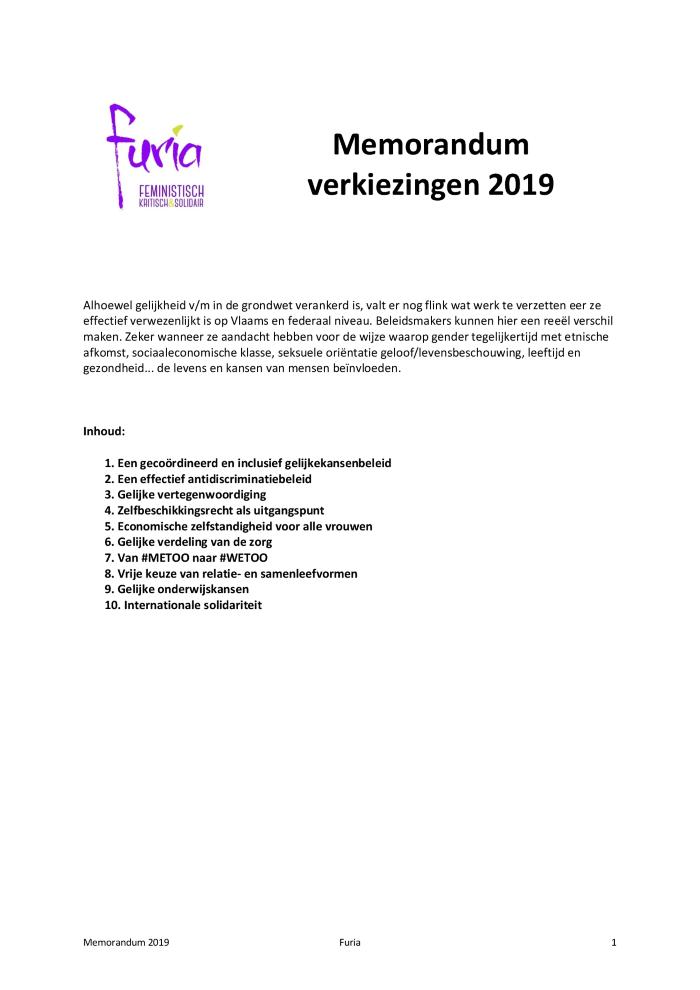 18 mai 2018 : Décret modifiant larticle 24 du décret du 10 juillet 2008 portant le cadre de la politique flamande de légalité des chances et de traitement [Traduction] (c:amaz:14255)
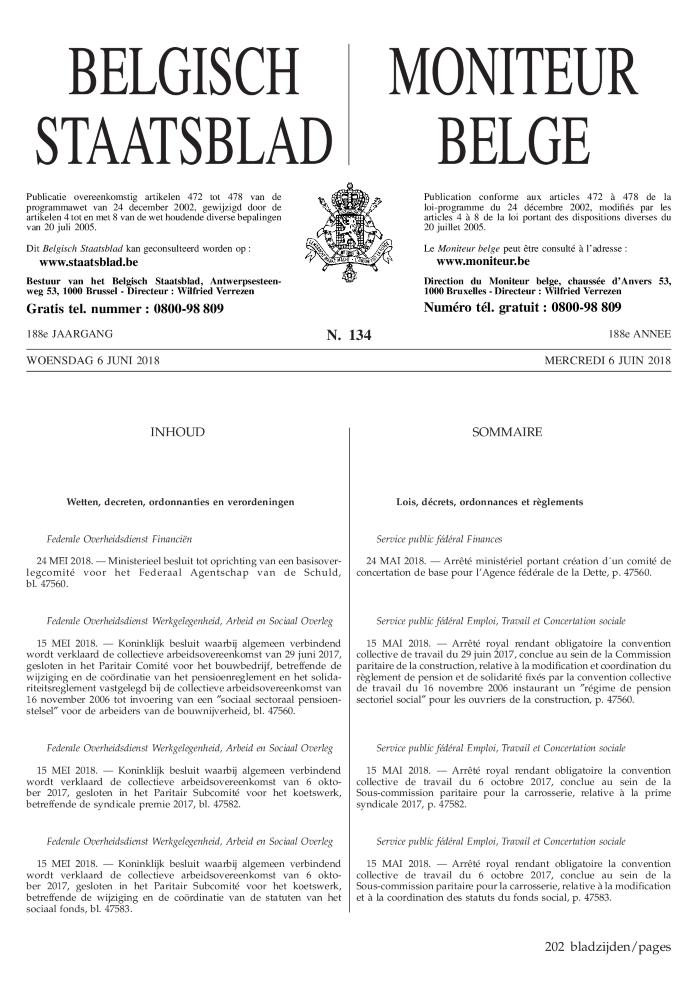 18 mei 2018 : Decreet tot wijziging van artikel 24 van het decreet van 10 juli 2008 houdende een kader voor het Vlaamse gelijkekansen- en gelijkebehandelingsbeleid (c:amaz:14253)
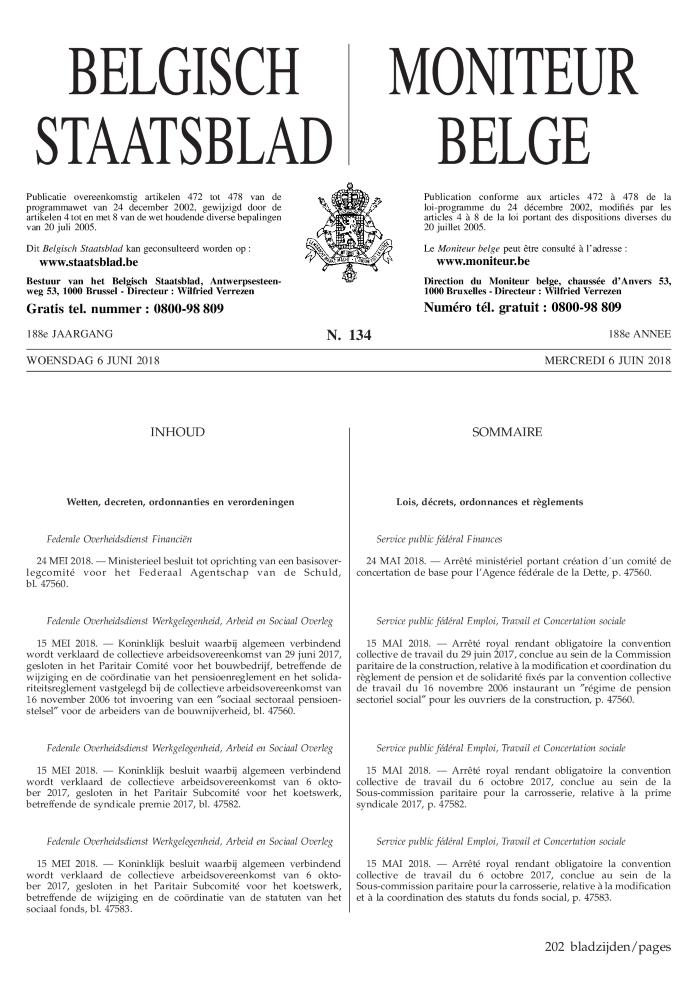 België, land van de verborgen kloven: 't is nog niet in de sacoche (c:amaz:13252)
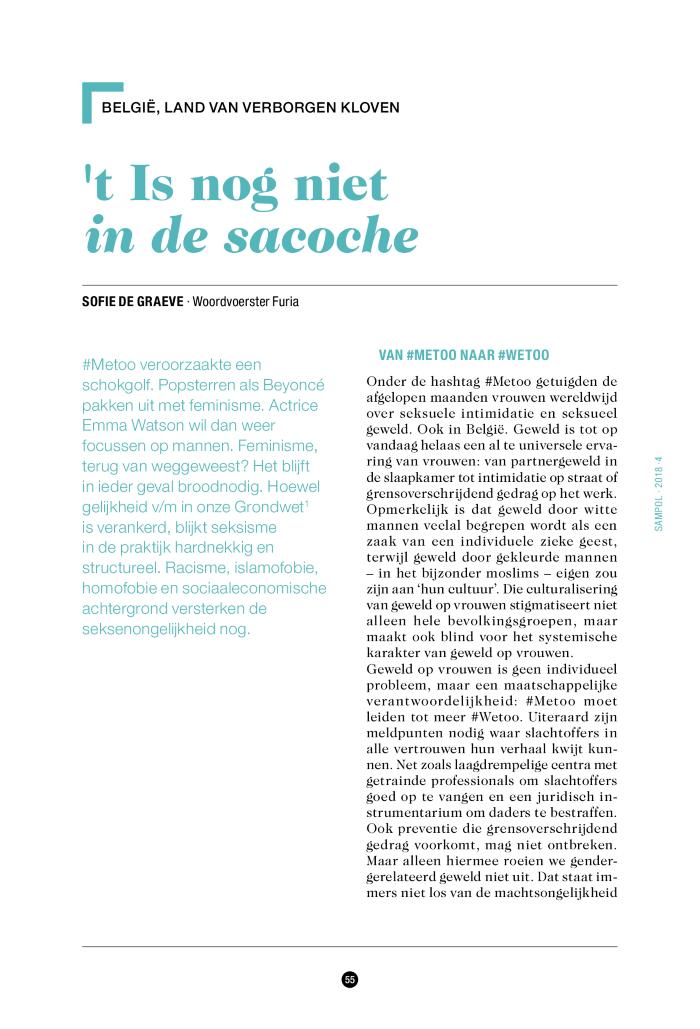 Memorandum gemeenteraadsverkiezingen 2018: gelijkheid v/m/x: maak er ook lokaal werk van! (c:amaz:13251)
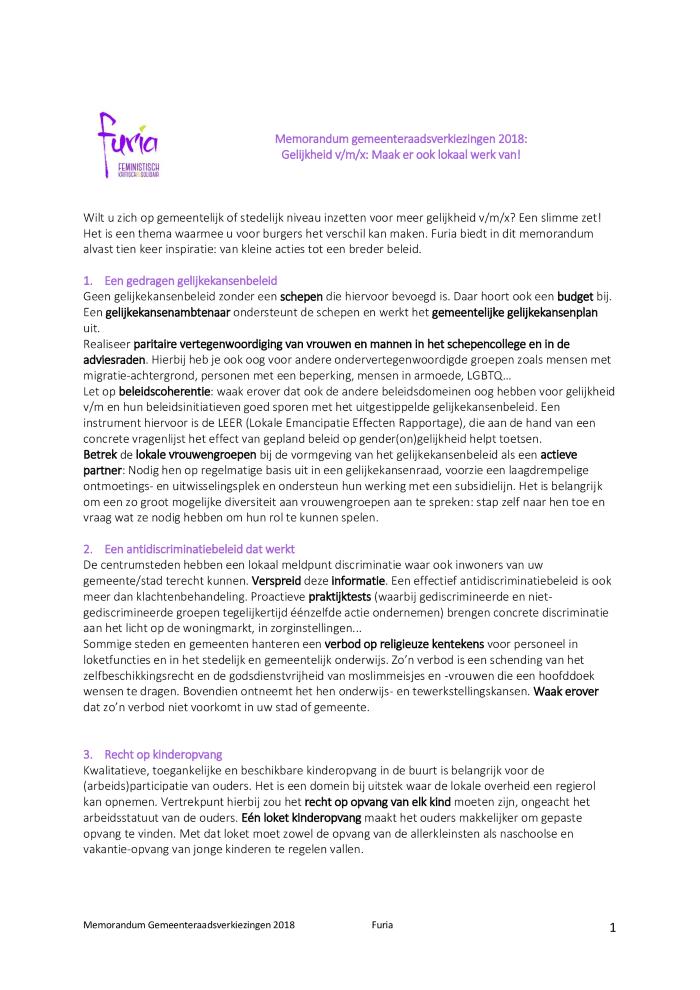 A world survey of sexual orientation laws : criminalisation, protection and recognition (c:amaz:13856)
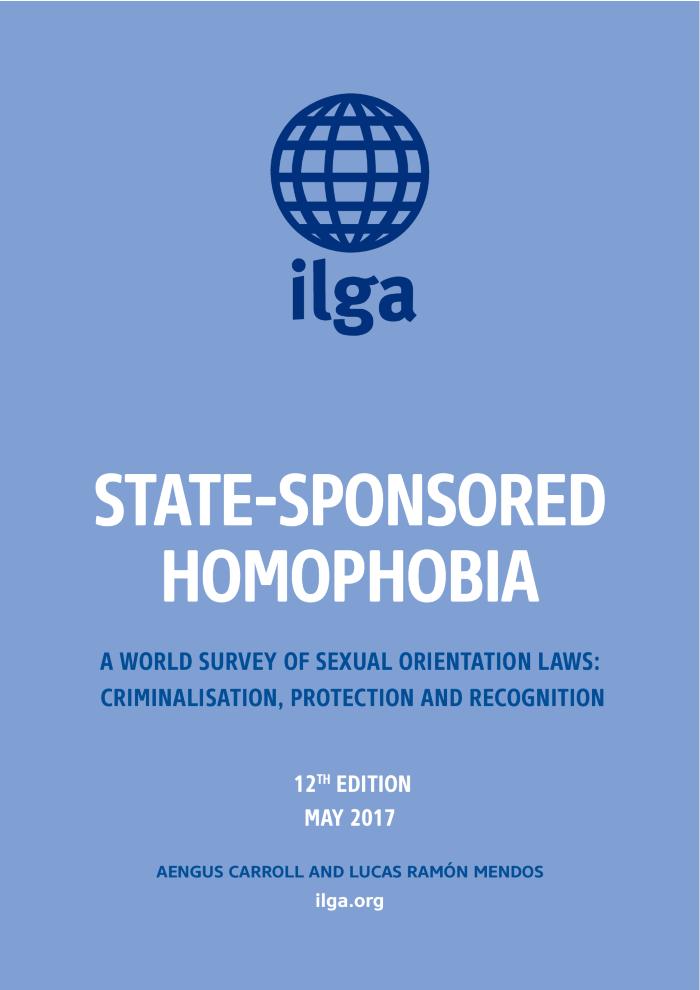 Une enquête mondiale sur le droit à l'orientation sexuelle : criminalisation, protection et reconnaissance (c:amaz:13855)
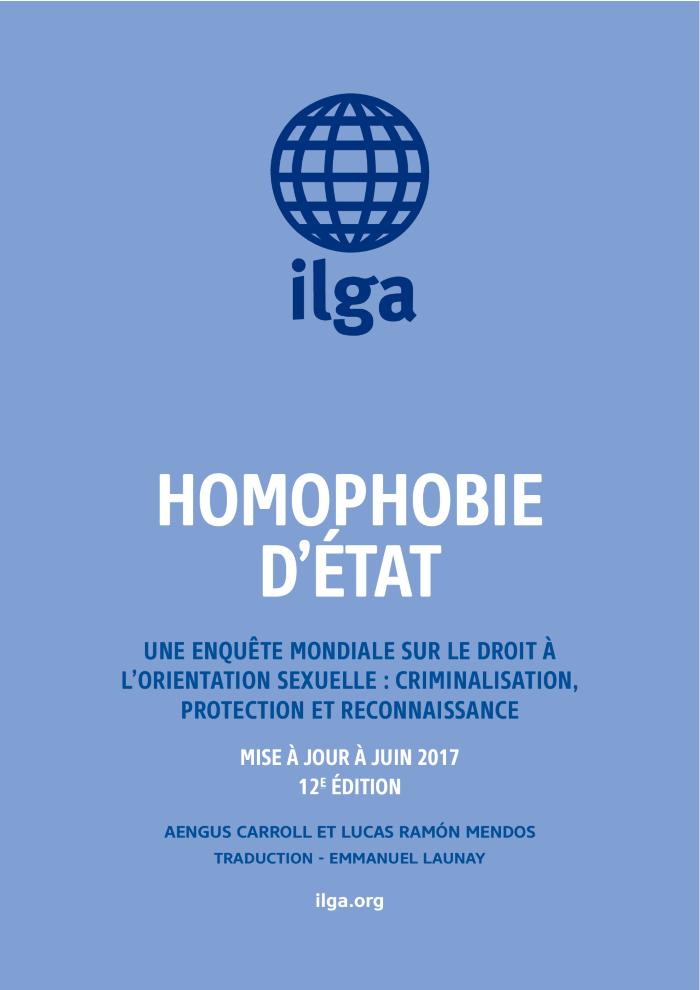 La Conception Universelle ou la société « taille unique » : vers une société inclusive des différences (c:amaz:13751)
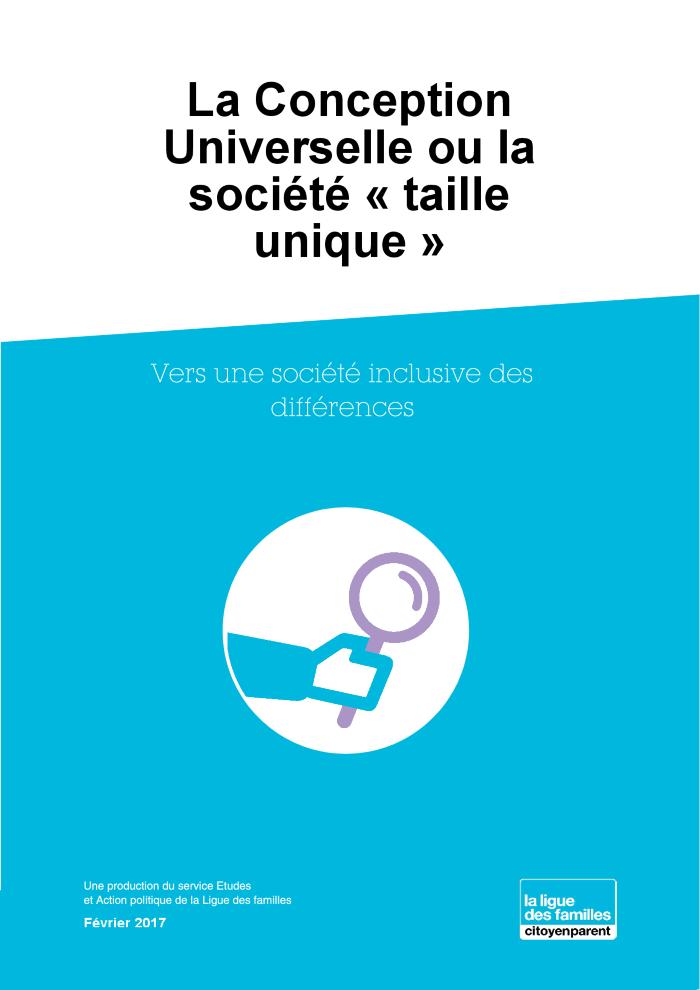 Aanbevelingen 2017 / Furia (c:amaz:13584)
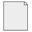 Racisme Game Over : Bevraging van vakbondsafgevaardigden en vakbondsvertegenwoordigers in Brussel : eindverslag (c:amaz:13817)
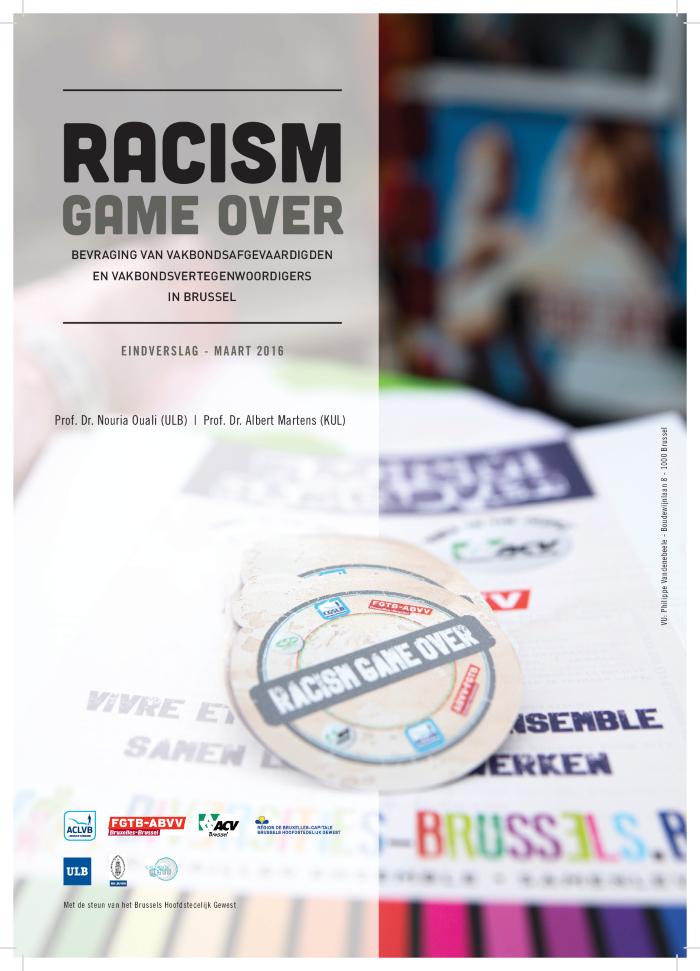 Racisme Game Over : résultats de l'enquête auprès des délégués et représentants syndicaux à Bruxelles [Rapport final] (c:amaz:13816)
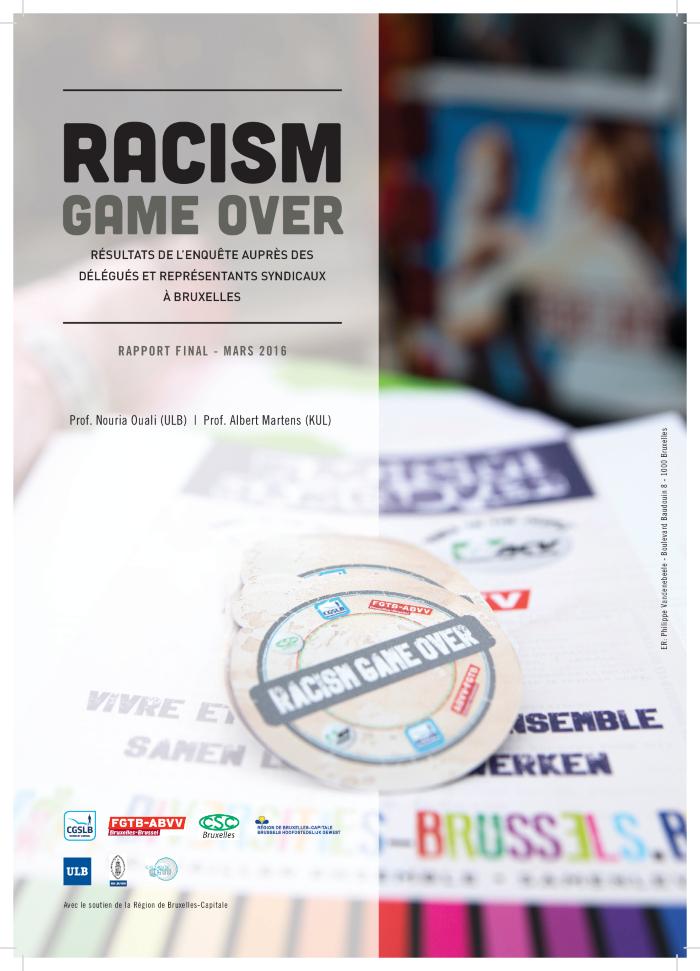 Geluk(t)?! (c:amaz:13587)
/docstore/db82e7/611.pdf
Eisenpakket Vrouwendag 2015 Geluk?! (c:amaz:13586)
/docstore/c83f83/610.pdf
Structurele discriminaties van transgender personen in België wegwerken : visietekst (c:amaz:12482)
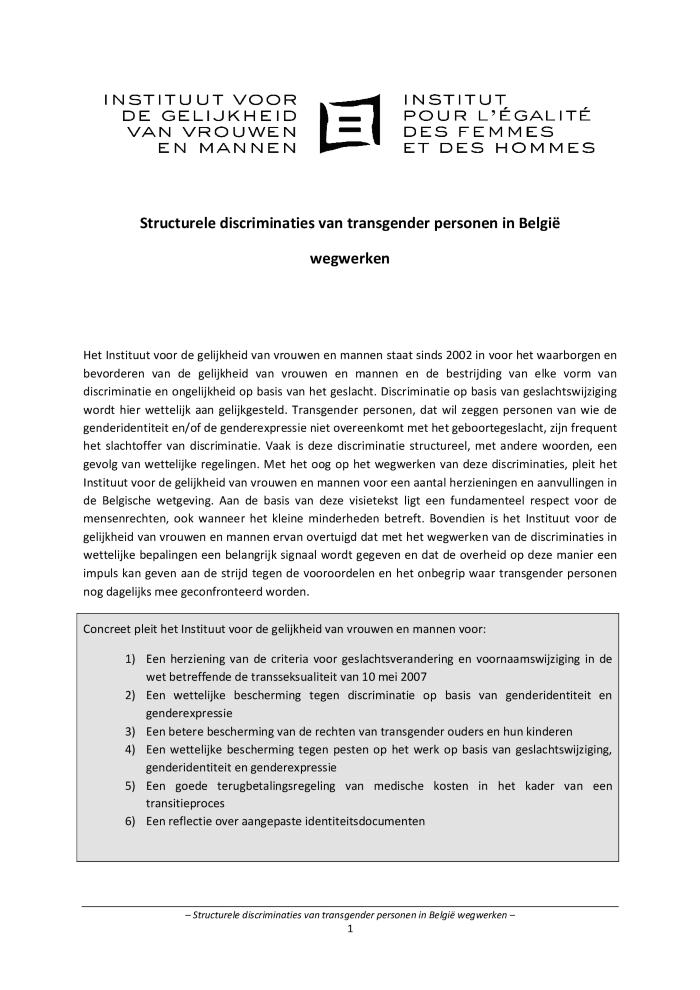 Het Instituut vindt het belangrijk te sensibiliseren rond de rechten van transgender personen. Op die manier wil het bijdragen aan de tolerantie en discriminatie helpen uitbannen. Een niet onbelangrijk deel van de discriminatie is echter structureel, dat wil zeggen een gevolg van de bestaande wetgeving waarin dikwijls geen rekening is gehouden met transgender personen. Met het oog op het wegwerken van deze structurele discriminaties heeft het Instituut een visietekst ontwikkeld met aanbevelingen voor de verschillende betrokken ministers.
Eliminer les discriminations structurelles des personnes transgenre en Belgique : le texte vision (c:amaz:12481)
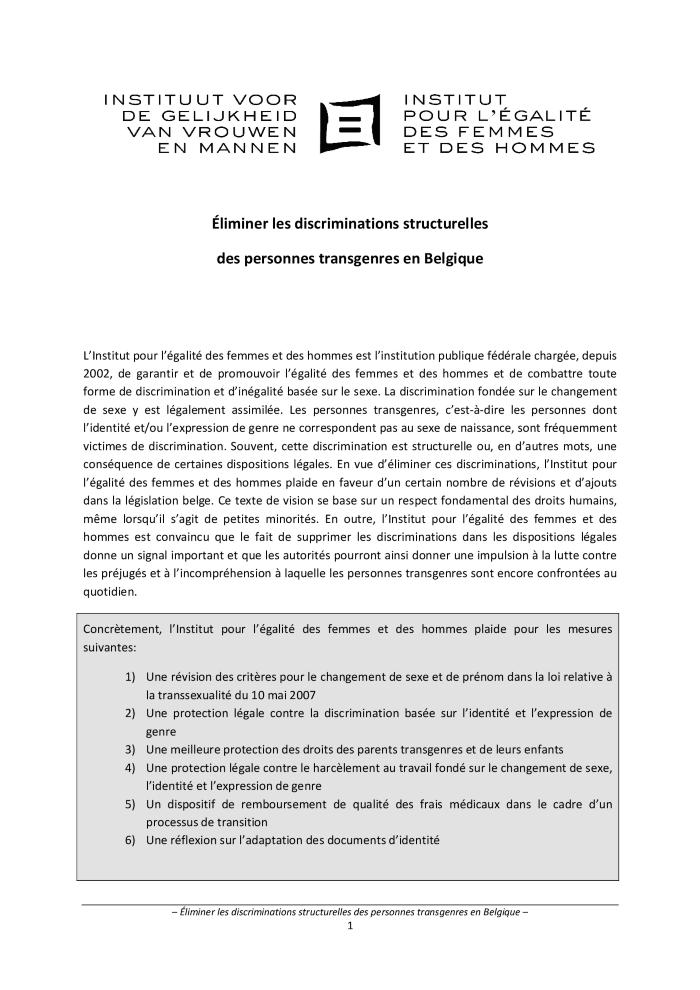 L'invention de la diversité (c:amaz:7874)
Recueil des pratiques relatives à l'intégration de la non-discrimination et de l'égalité (c:amaz:11903)
Compendium of practice on non-discrimination/equality mainstreaming (c:amaz:11902)
Discrimination toi-même (c:amaz:6433)
Pratiques syndicales de lutte contre la discrimination et pour la promotion de la diversité : étude européenne sur les pratiques innovantes et importantes des syndicats pour lutter contre la discrimination et pour la promotion de la diversité : résumé (c:amaz:11838)
Trade union practices on anti-discrimination and diversity : European trade union anti-discrimination and diversity study : innovative and significant practices in fighting discrimination and promotion diversity : summary (c:amaz:11837)
Pratiques syndicales de lutte contre la discrimination et pour la promotion de la diversité : étude européenne sur les pratiques innovantes et importantes des syndicats pour lutter contre la discrimination et pour la promotion de la diversité : rapport (c:amaz:11836)
Trade union practices on anti-discrimination and diversity : European trade union anti-discrimination and diversity study : innovative and significant practices in fighting discrimination and promotion diversity : report (c:amaz:11835)
Quelques priorités pour les élections européennes : rencontre aves les parlementaires européens : 4 mars 2009 (c:amaz:11997)
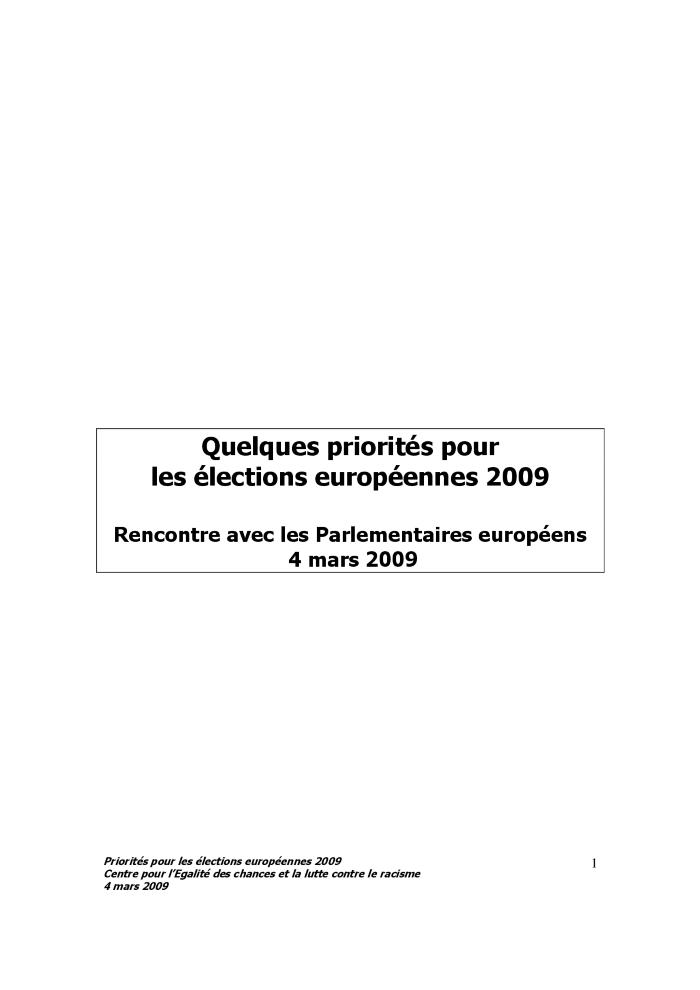 Le rôle des ONG et des syndicats dans la lutte contre la discrimination (c:amaz:11672)
The role of NGOs and Trade Unions in combating discrimination (c:amaz:11671)
Media4Diversity : prendre le pouls de la diversité dans les médias : une étude sur les médias et la diversité au sein des états membres de l'UE et dans 3 pays de l'EEE (c:amaz:11594)
Media4Diversity : taking the pulse of diversity in the media : a study on media and diversity in EU member states and 3 EEA countries (c:amaz:11593)
Constituent Assembly procedures from a gender perspective (c:amaz:13143)
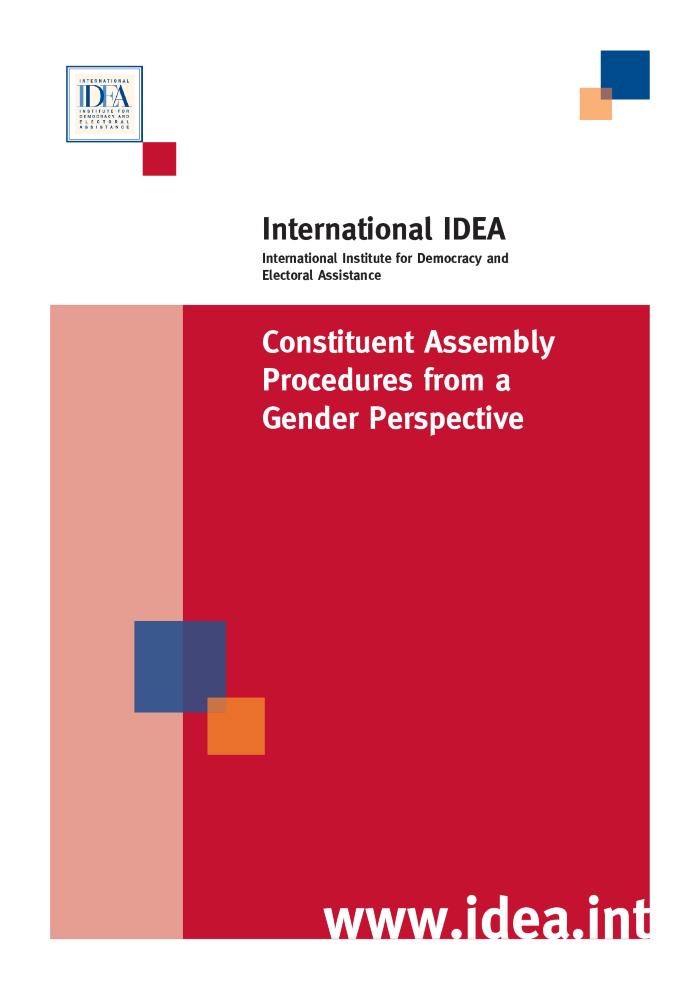 This paper raises issues about how the Constituent Assembly will work, and how its procedures will have an impact both on the way in which women members will be able to play a part in its work, and on how women's issues will dealt with in the new Constitution which it is the purpose of the Constituent Assembly to draft. This paper does not deal with public participation - which is the topic of the next paper in the International IDEA Gender Folder. Most of the procedures of the Constituent Assembly will be laid down in its Rules, a draft of which is currently before the relevant committee.
Communiquer sur l'égalité et la non-discrimination dans l'union européenne (c:amaz:12257)
Communicating equality and non-discrimination in the European Union (c:amaz:12256)
La lutte contre la discrimination et la promotion de l'égalité : comment mesurer les avancées réalisées (c:amaz:11679)
The fight against discrimination and the promotion of equality : how to measure progress done (c:amaz:11678)
Comunicación e xénero [cd-rom] :  actas do Foro Internacional, 9 de Octubro ao 25 de Novembro de 2006 (c:amaz:6026)
Putting equality into practice : what role for positive action ? (c:amaz:5961)
Measuring discrimination : data collection and EU Equality Law (c:amaz:5953)
Annual report & accounts 2005-2006 / Equal Opportunities Commission (c:amaz:5938)
Charte magenta sur l'analyse de genre : masculinité et féminité, femmes, hommes, homo, bi, hétérosexualité, rapports sociaux et identités (c:amaz:5832)
Smoezen : culturele diversiteit in het culturele bestuur (c:amaz:5673)
Gelijke behandeling en het Europees Parlement : weerbarstig maar niet onbuigzaam (c:amaz:5600)
Les partenaires sociaux sur le terrain de l'innovation : engranger les acquis d'EQUAL : rapport du séminaire européen du 30 mai 2006, Bruxelles (c:amaz:11469)
The social partner's groundwork on innovation : putting the spotlight on EQUAL's achievements : report of the European seminar of 30 May 2006, Brussels (c:amaz:11468)
Gelijkheid in de praktijk : communautair actieprogramma ter bestrijding van discriminatie (c:amaz:11241)
L'égalité de traitement dans la pratique : programme d'action communautaire de lutte contre la discrimination (c:amaz:11240)
Putting equality into practice : community action programme to combat discrimination (c:amaz:11239)
Charter voor diversiteit in de onderneming (c:amaz:12993)
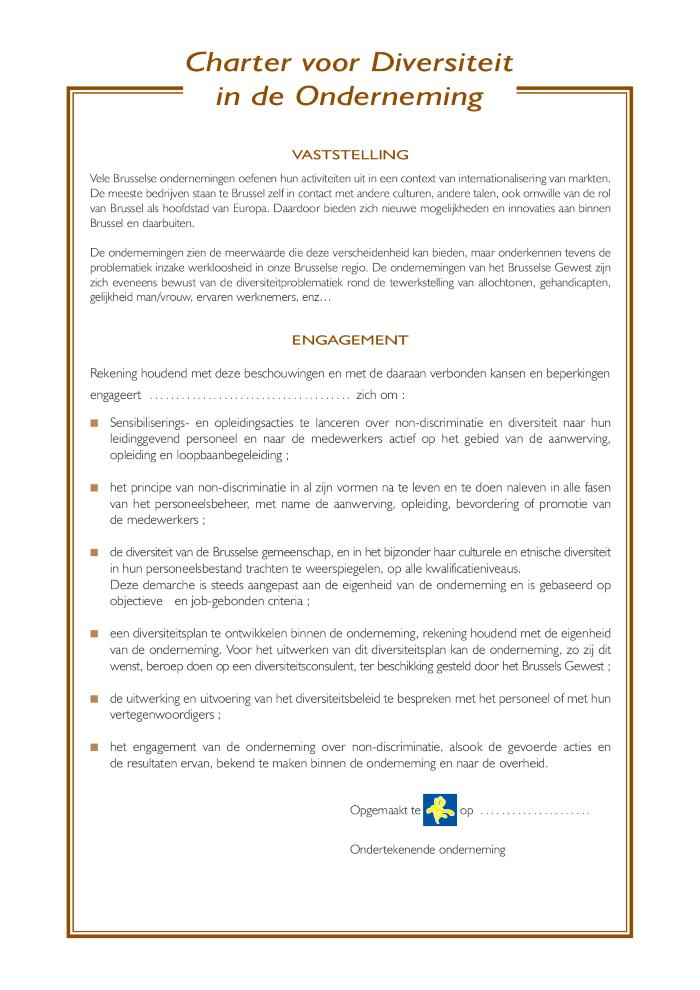 Prêt pour plus de diversité dans votre entreprise! : les plans de diversité, un atout pour votre entreprise (c:amaz:7966)
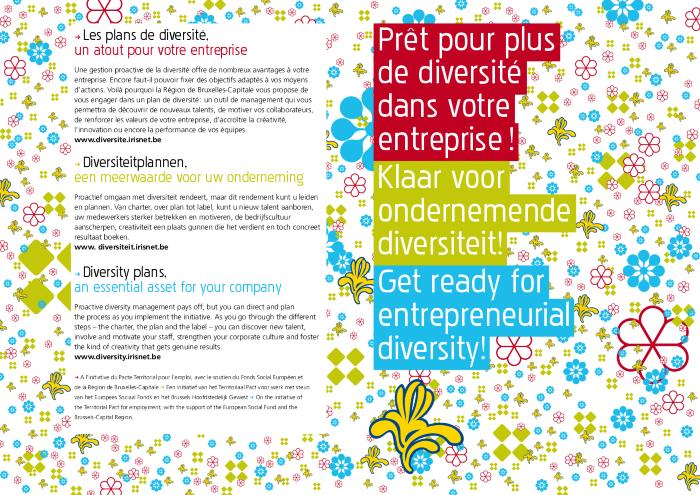 La diversité sur le marché de l'emploi en Région de Bruxelles-Capitale (c:amaz:12994)
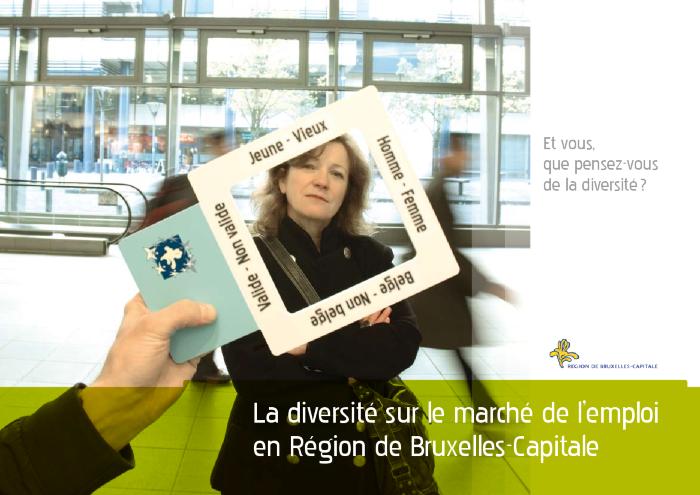 Charte de la diversité dans l'entreprise (c:amaz:12992)
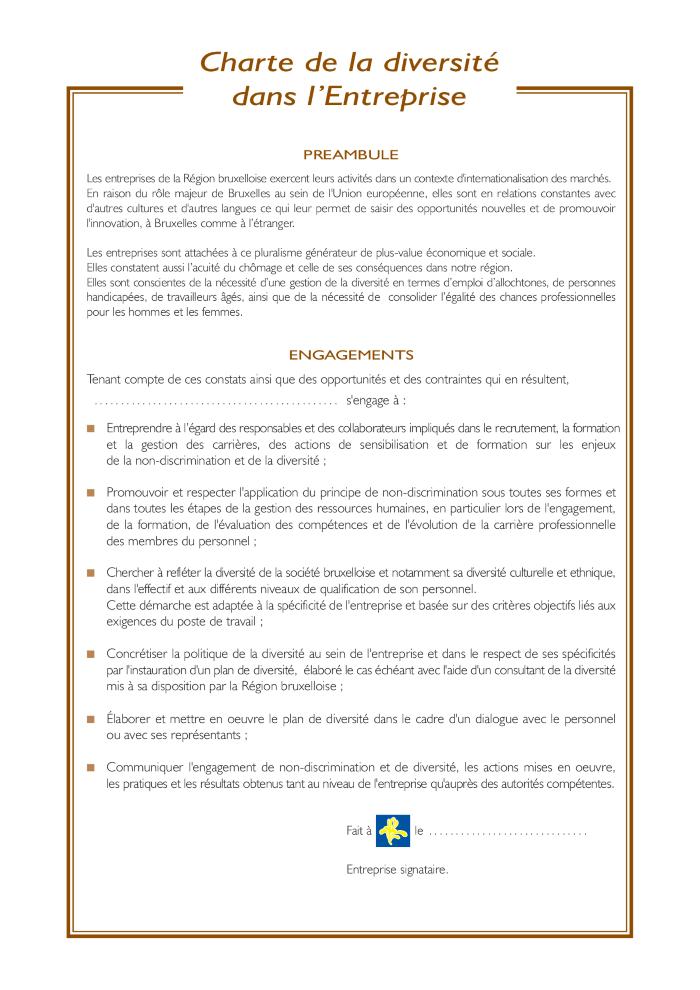 Pic EQUAL 2000-2006 : de nouvelles pratiques pour combattre la discrimination et l'exclusion du marché du travail : brochure de présentation : deuxième appel à projets 2004-2006 (c:amaz:5818)
Debat over discriminatiebestrijding in Europa : Klaar? Af! (Den Haag 7 mei 2004) (c:amaz:5602)
Naar ander recht en beleid : de betekenis van artikel 5a VN-Vrouwenverdrag voor het uitbannen van structurele genderdiscriminatie (c:amaz:5244)
Een inkomstenbelasting die meer rekening houdt met gelijke kansen voor vrouwen en mannen (c:amaz:10691)
Un impôt sur les revenus des personnes physiques plus respectueux du principe d'égalité de traitement entre hommes et femmes (c:amaz:10690)
Equality, diversity and enlargement (c:amaz:5557)
Het aantrekken van nieuwe doelgroepen in het volwassenenonderwijs : een handboek voor het volwassenenonderwijs (c:amaz:5946)
'Onze samenleving staat bijzonder positief tegenover de ideeën van levenslang en levensbreed leren. In Europa trekt het volwassenenonderwijs steeds meer Cursisten aan. Op zich lijkt er dus geen enkel probleem in de vraag naar volwassenenonderwijs te zijn. Het blijft wel een gegeven dat sommige bevolkingsgroepen meer dan anderen in het volwassenenonderwijs vertegenwoordigd zijn. Dit handboek wil ertoe bijdragen om methoden voor het aantrekken van nieuwe doelgroepen in de praktijk om te zetten. Het handboek wil een hulpmiddel zijn voor directies, beleidsmedewerkers en lesgevers van instellingen voor volwassenenonderwijs.' (Outside back cover)
Be equal be different [cd-rom] (c:amaz:4810)
Rapport du Comité pour l'Elémination de la Discrimination à l'Egard des Femmes : neuvième session : Assemblée Générale documents officiels : quarante-cinquième session : supplément n° 38 (A/45/38) (c:amaz:7019)
Rapport du Comité pour l'élimination de la discrimination à l'égard des femmes : Sixième session : Assemblée Générale documents officiels : quarante-deuxième session : supplément n° 38 (A/42/38) (c:amaz:7012)
Rapport du Comité pour l'élimination de la discrimination à l'égard des femmes : Cinquième session : Assemblée Générale documents officiels : quarante et unième session : supplément n° 45 (A/41/45) (c:amaz:7013)
Rapport du Comité pour l'élimination de la discrimination à l'égard des femmes : quatrième session: Assemblée Générale documents officiels : quarantième session : supplèment n° 45 (A/40/45) (c:amaz:7011)
Advies van het Comité van de Regio's over de 'Mededeling van de Commissie aan de Lidstaten tot vaststelling van de richtsnoeren voor programma's in het kader van de communautaire initiatieven waarvoor de lidstaten aanvragen voor steun uit hoofde van het EQUAL-initiatief kunnen indienen' (c:amaz:9803)
Avis du Comité des Régions sur la 'Communication de la Commission aux Etats membres établissant les lignes directrices des programmes d'initiative communautaire (PIC) pour lesquels les Etats membres sont invités à soumettre des propositions de demande d'aide dans le cadre de l'initiative EQUAL (c:amaz:9802)
Mededeling van de Commissie aan de Lidstaten tot vaststelling van de richtsnoeren voor het communautaire initiatief EQUAL betreffende transnationale samenwerking voor de bevordering van nieuwe praktijken voor de bestrijding van discriminaties en ongelijkheden van welke aard ook wat de arbeidsmarkt betreft (c:amaz:9799)
Communication de la Commission aux Etats Membres établissant les lignes directives de l'initiative communautaire EQUAL concernant la coopération transnationale pour la promotion de pratiques nouvelles de lutte contre les discriminations et les inégalités de toute nature en relation avec le marché du travail (c:amaz:9798)
Verslag over de mededeling van de Commissie aan de lidstaten tot vaststelling van de richtsnoeren voor Programma's in het kader van de Communautaire Initiatieven (PCI's) waarvoor de lidstaten voorstellen voor steunverlening uit hoofde van het EQUAL-initiatief kunnen indienen (COM(1999)476 - C5-0260/1999 - 1999/2186(COS)) (c:amaz:9797)
Rapport sur le projet de communication de la Commission aux Etats membres établissant les lignes directrices des programmes d'initiative communautaire (PIC) pour lesquels les Etats membres sont invités à soumettre des propositions de demande d'aide dans le cadre de l'initiative EQUAL (COM(1999)476- C5-0260/1999 - 1999/2186(COS)) (c:amaz:9796)
Intégrer la dimension de 'genre' dans les projets EQUAL : un guide pratique à l'usage des promoteurs (c:amaz:5813)
Ontwerp mededeling van de Commissie aan de lidstaten tot vaststelling van de richtsnoeren voor programma's in het kader van de communautaire initiatieven (PCI's) waarvoor de lidstaten voorstellen voor steunverlening uit hoofde van het EQUAL-initiatief kunnen indienen (c:amaz:3841)
19 maart 2009 : Decreet tot wijziging, wat het toepassingsgebied betreft, van het decreet van 6 november 2008 ter bestrijding van bepaalde vormen van discriminatie, met inbegrip van de discriminatie tussen vrouwen en mannen inzake economie, tewerkstelling en beroepsopleiding (c:amaz:11791)
19 mars 2009 : Décret modifiant, en ce qui concerne le champ d'application, le décret du 6 novembre 2008 relatif à la lutte contre certaines formes de discrimination, en ce compris la discrimination entre les femmes et les hommes, en matière d'économie, d'emploi, et de formation professionnelle (c:amaz:11790)
30 april 2009 : Besluit van de Waalse Regering tot vastlegging van de datum van inwerkingtreding van het decreet van 6 november ter bestrijding van bepaalde vormen van discriminatie, met inbegrip van de discriminatie tussen vrouwen en mannen inzake economie, tewerkstelling en beroepsopleiding (c:amaz:11789)
30 avril 2009 : Arrêté du Gouvernement wallon fixant l'entrée en vigueur du décret du 6 novembre 2008 relatif à la lutte contre certaines formes de discrimination, en ce compris la discrimination entre les femmes et les hommes, en matière d'économie, d'emploi et de formation professionnelle (c:amaz:11788)
Voorstel van resolutie betreffende het tot stand brengen van een gelijke beloning van vrouwen en mannen (c:amaz:11777)
Proposition de résolution visant à établir l'égalité de rémunération entre les femmes et les hommes (c:amaz:11776)
10 juli 2008 : Decreet houdende een kader voor het Vlaamse gelijkekansen- en gelijkebehandelingsbeleid (c:amaz:11738)
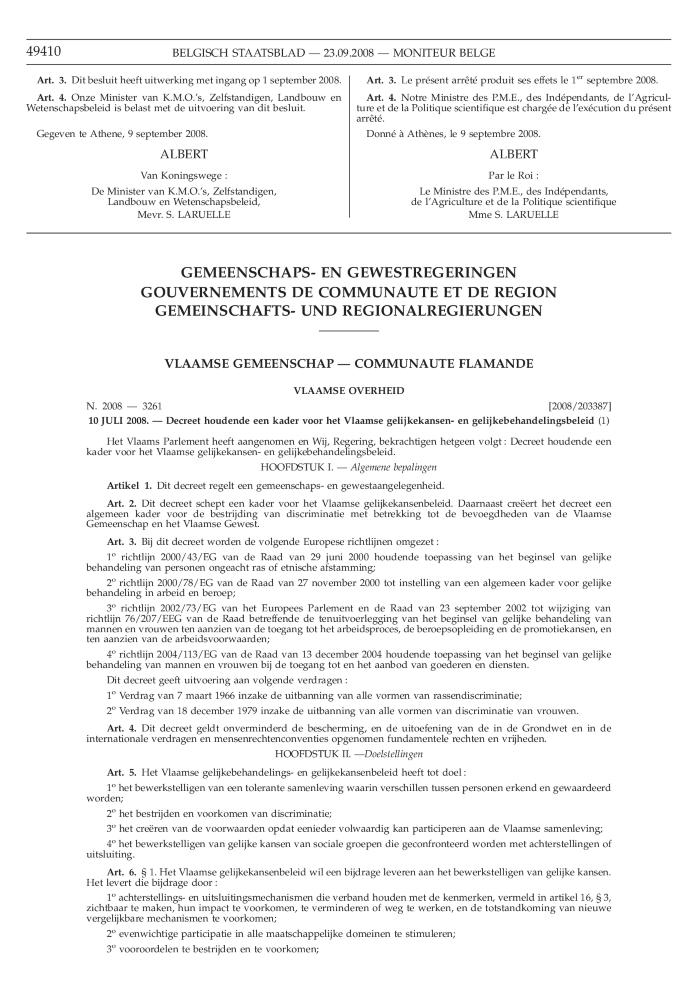 10 juillet 2008 : Décret portant le cadre de la politique flamande de l'égalité des chances et de traitement (c:amaz:11737)
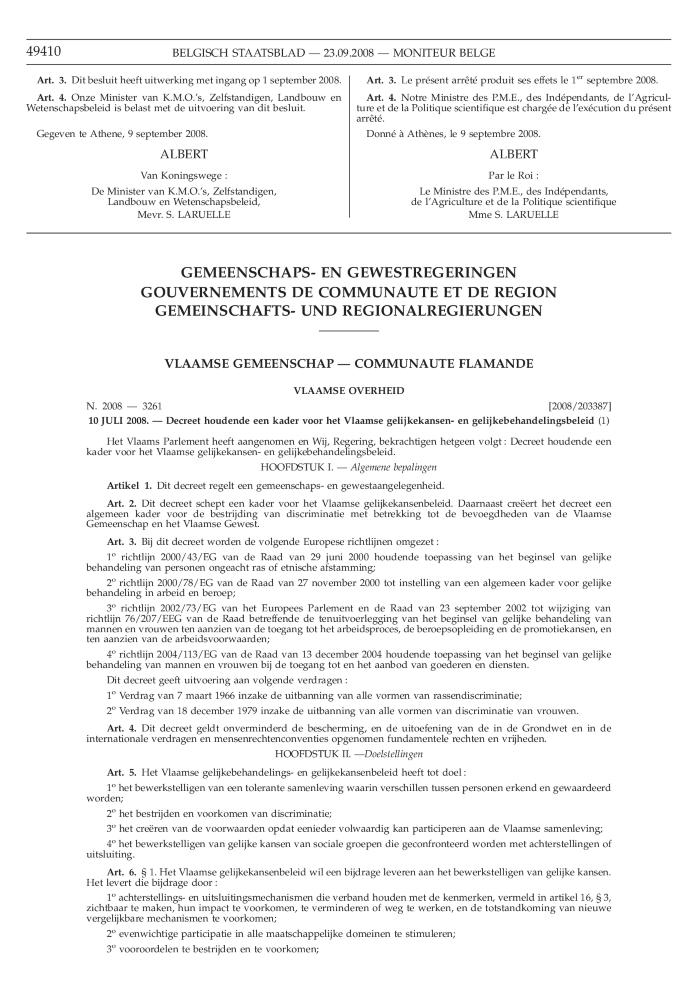 4 september 2008 : Ordonnantie betreffende de strijd tegen discriminatie en de gelijke behandeling op het vlak van de tewerkstelling (c:amaz:11730)
4 septembre 2008 : Ordonnance relative à la lutte contre la discrimination et à l'égalité de traitement en matière d'emploi (c:amaz:11729)
4 september 2008 : Ordonnantie ter bevordering van diversiteit en ter bestrijding van discriminatie in het Brussels gewestelijk openbaar ambt (c:amaz:11728)
4 septembre 2008 : Ordonnance visant à promouvoir la diversité et à lutter contre la discrimination dans la fonction publique régionale bruxelloise (c:amaz:11727)
12 december 2008 : Decreet betreffende de bestrijding van sommige vormen van discriminatie (c:amaz:11724)
12 décembre 2008 : Décret relatif à la lutte contre certaines formes de discrimination (c:amaz:11723)
6 november 2008 : Decreet ter bestrijding van bepaalde vormen van discriminatie, met inbegrip van de discriminatie tussen vrouwen en mannen inzake economie, tewerkstelling en beroepsopleiding (c:amaz:11722)
6 novembre 2008 : Décret relatif à la lutte contre certaines formes de discrimination, en ce compris la discrimination, entre les femmes et les hommes en matière d'économie, d'emploi et de formation professionnelle (c:amaz:11721)